ΡΑΔΙΟΦΩΝΟ
To ραδιόφωνο είναι η συσκευή που λειτουργεί ως «ραδιοδέκτης (κεραία) - μετατροπέας (ηχείο)» όπου λαμβάνοντας τις ραδιοφωνικές εκπομπές των ραδιοφωνικών σταθμών από την κεραία τις μετατρέπει σε ήχο με το ηχείο.
Το 1873 ο Μάξγουελ προτείνει την θεωρία του ηλεκτρομαγνητισμού, σύμφωνα με την οποία ένα ηλεκτρομαγνητικό κύμα μπορεί να μεταδοθεί χωρίς να μεσολαβεί κάποιο φυσικό μέσο.
   Το 1883 ο Χερτς επαλήθευσε τη  θεωρία του Μάξγουελ για τον ηλεκτρομαγνητισμό και ανακάλυψε τα ραδιοκύματα.
To 1895 o Γκουλιέλμο Μαρκόνι επαληθεύει τα πειράματα του Χερτς και καταφέρνει να στείλει ασύρματο σήμα σε απόσταση 3 km. Με τη συσκευή ιδρύει την εταιρεία «Marconi Wireless telegraph», η οποία προσφέρει υπηρεσίες στη ναυσιπλοΐα. Τα ραδιοκύματά του δεν μετέδιδαν φωνή αλλά σήματα Μορς.
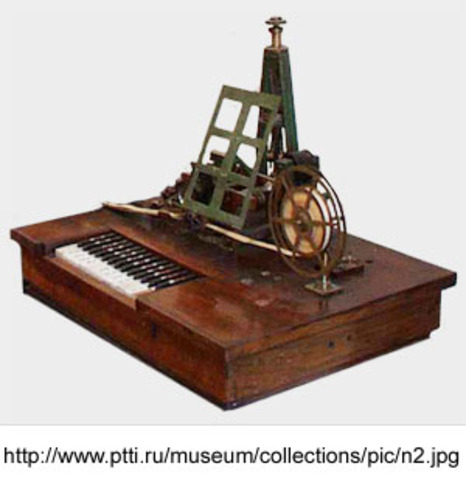 Καθοριστική ήταν η συμβολή του Ρώσου Α. Σ. Ποπόφ, ο οποίος, το 1895, εφηύρε πλήρη διάταξη λήψεως των ηλεκτρομαγνητικών κυμάτων, τα οποία παράγονται κατά τις ατμοσφαιρικές  διαταραχές.
Τα Χριστούγεννα του 1906 στην Νέα Υόρκη ο Φέσεντεν μετέδωσε για πρώτη φορά φωνή και μουσική μέσω ραδιοκυμάτων. Αργότερα ο ντε Φορέ έφτιαξε την ηλεκτρονική λυχνία, η οποία ήταν η μόνη «μορφή» ραδιοφώνου για τα επόμενα  50 χρόνια.
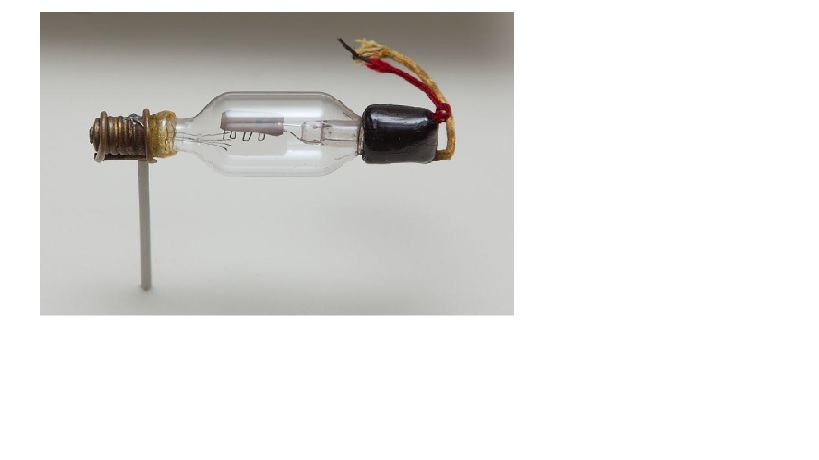 Μέχρι τον Α΄ Παγκόσμιο Πόλεμο το ραδιόφωνο δεν ήταν διαδεδομένο.
Στις 20 Νοεμβρίου 1920 λειτούργησε ο πρώτος ραδιοφωνικός σταθμός, ο K.D.K.A., που λειτουργεί ακόμη και σήμερα.
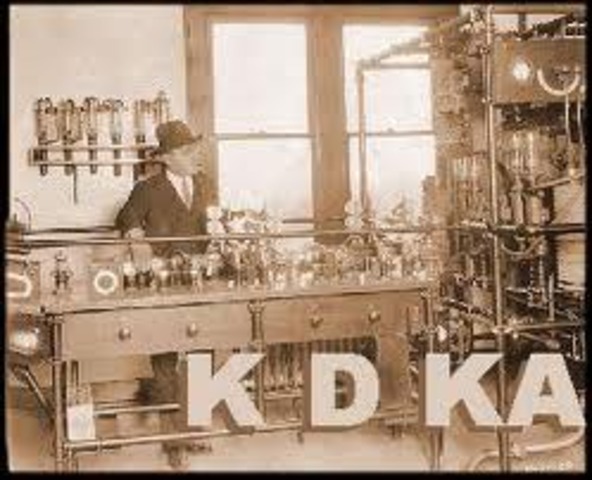 Το 1926 εμφανίζεται στην αγορά ραδιοφωνικός δέκτης αρκετά εύχρηστος, ποιοτικός και φθηνός. Η εδραίωση του ραδιοφώνου έρχεται μετά το 1930. Σε αυτή την περίοδο δημιουργείται το καλά οργανωμένο δίκτυο σταθμών στην Αμερική στην Ευρώπη.
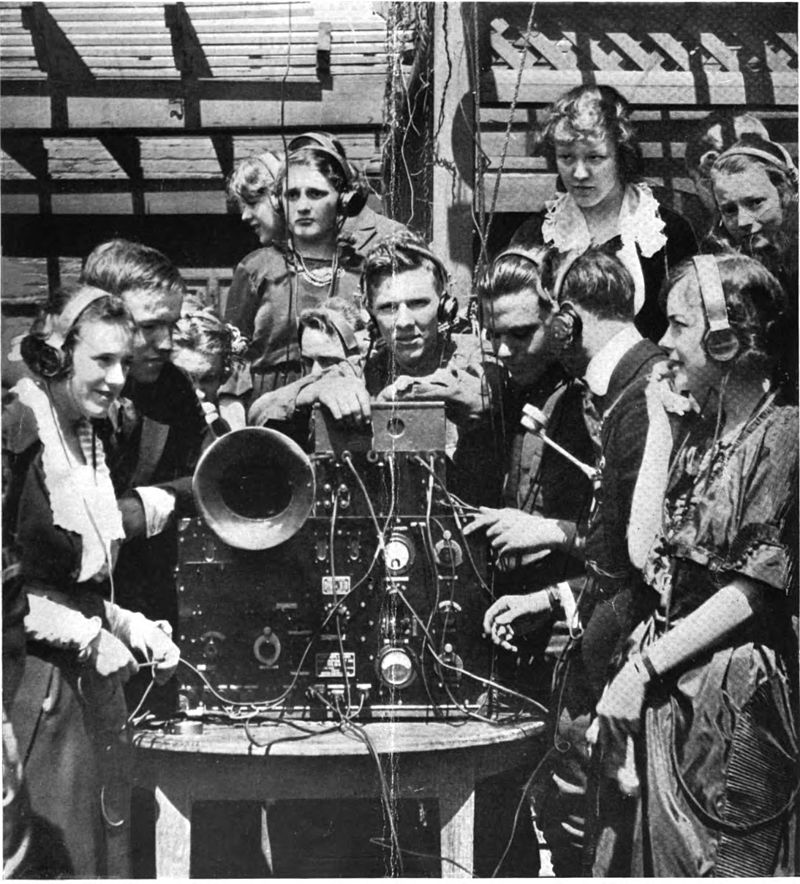 Στα τέλη δεκαετίας του '70 τις λυχνίες αντικαθιστούν τα μικρά τρανζίστορ. Το ραδιόφωνο και το κασετόφωνο συνδυάζονται σε μια συσκευή.
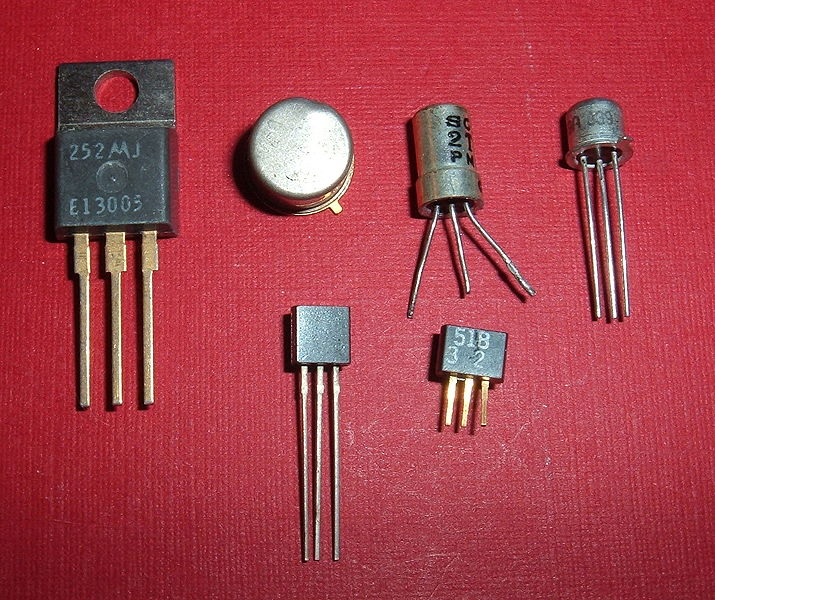 Τη δεκαετία του ́80 η σμίκρυνση των ηλεκτρονικών εξαρτημάτων δίνει την δυνατότητα στους σχεδιαστές να παρουσιάσουν το πρώτο ραδιόφωνο τσέπης σε μέγεθος πιστωτικής κάρτας.






					     Ψηφιακό ραδιόφωνο
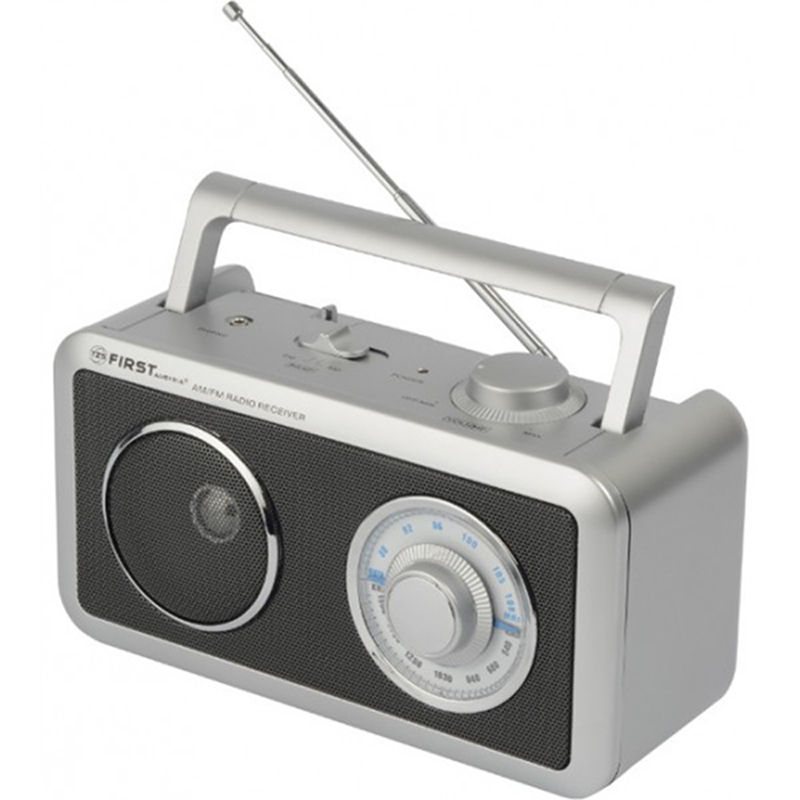 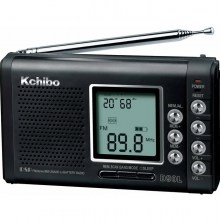 Αναλογικό ραδιόφωνο
Η ανάπτυξη της ψηφιακής τεχνολογίας έχει οδηγήσει σε μεγάλη εξάπλωση του ραδιοφώνου. Υπάρχει πλέον παντού: στο αυτοκίνητο ,  στο κινητό , στην τηλεόραση , στο διαδίκτυο, στο MP3 κ.α.
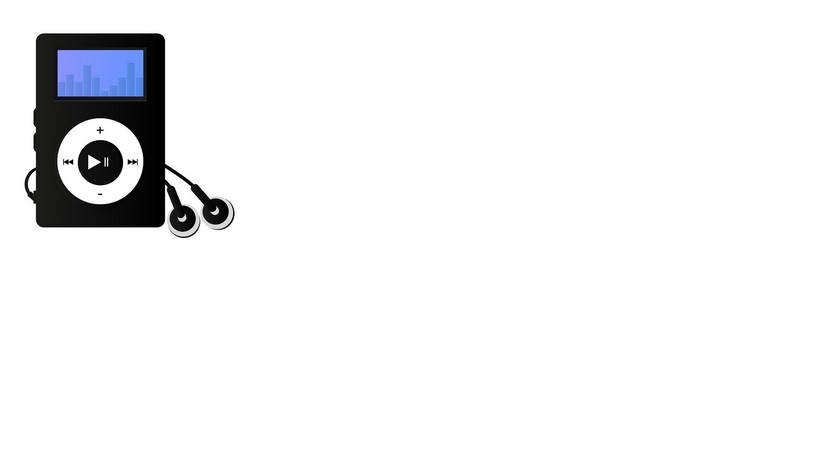 Ευχαριστώ για την προσοχή σας!


Διονυσία Κιντ.
Τάξη Στ`
Σχ. Έτος: 2018-19